«Річка мого дитинства» Презентація до проекту «Малі річки України»
Проект підготувала учениця 9 - А класуПологівської СРШ I-III ст. №2Кикош Аліна Керівник: Соболєва Н.Б.
Тече в нашім краї Та річка мала,Що Конкою зветьсяВ басейні Дніпра.
І верби плакучі у плавнях,І трави рясні берегів,Схилили у плесо блакитнеГоловки свої чарівні.
Любуються вродою верби,І чайка сріблястим криломМайнула над берегом рідним,Водиці торкнувшись чолом. 
Дитинство моє босоногеПіском річковим пробіга,А річка все плине та й плине,До батька Дніпра поспіша. 
Несе свої тихії води,Несе в собі смуток і біль,Її, мабуть, дуже стомилаБайдужість людських поколінь….                                     Аліна Кикош
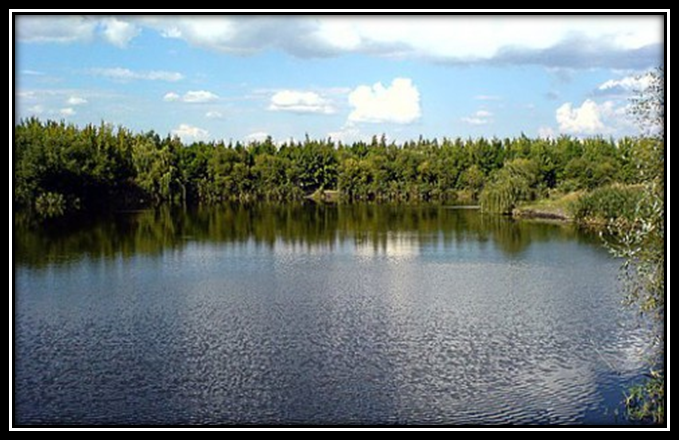 Мета роботи:
Використавши дослідницькі методи, провести якісний аналіз води річки Конки. 
Виявити просторові і часові закономірності сучасного гідроекологічного стану річки. 
Проаналізувати антропогенне навантаження на водозбір.
Задачі
Провести аналіз якості води на території мікрорайону Пологи-5  по різним параметрам, органогенетичні характеристики, якісний склад, кислотність, прозорість.
Методом спостережень виявити природні та природно- антропогенні гіосистеми її водозборів.
Ознайомитися з основними проблемами водних ресурсів свого краю. 
Одержати навики науково-дослідницької роботи.


Дослідницький
Аналітичний
Статистичний
Синтез
Соціологічний
Методи  дослідження:
Географічне місце розташування районів дослідження
3городи
2з. «Мінерал»
1з. “Коугулянт”
4смітник
Р. Конка – ліва притока Дніпра.Початок – на Приазовській височині.   Довжина – 149км.Тече на північний захід, у пониззі – на захід, у пригирловій частині – на південний захід.
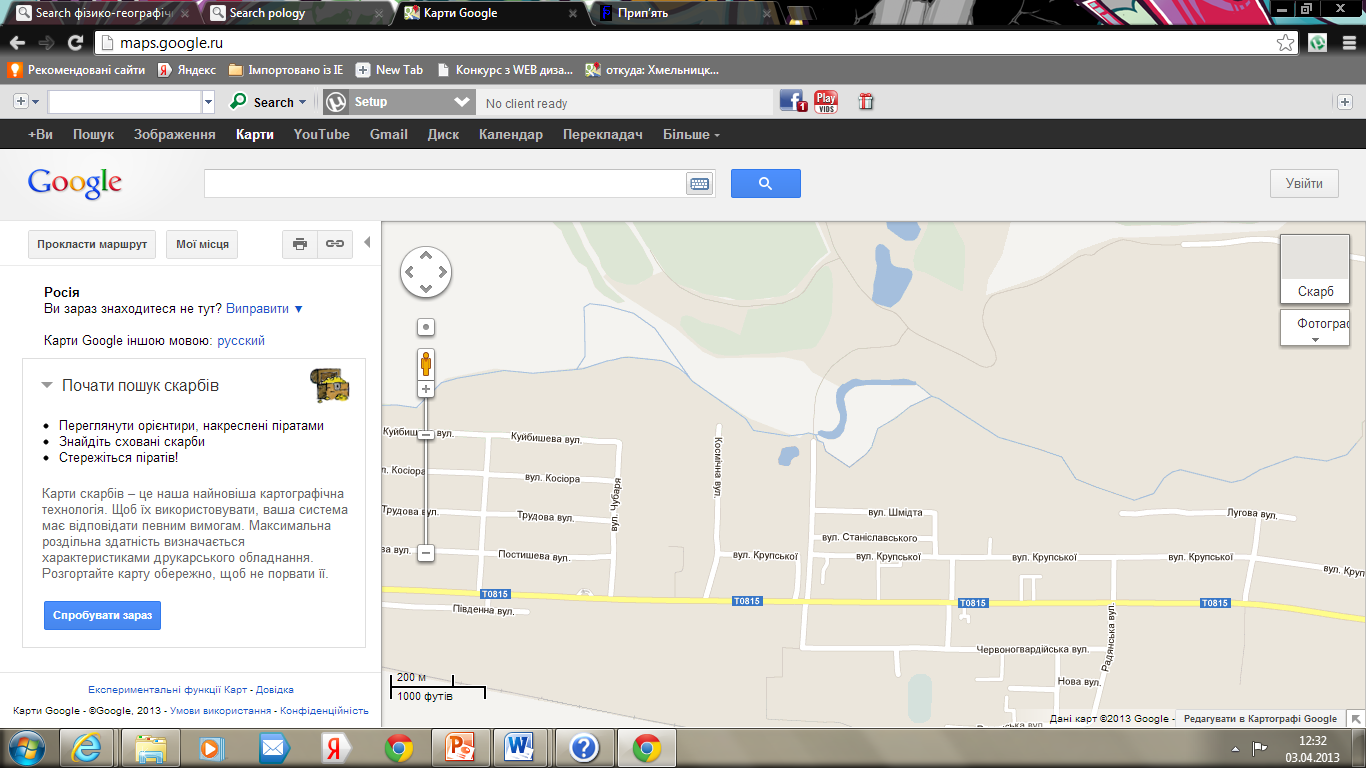 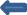 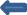 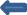 Колись була судноплавною, тепер – ширина русла становить 1 -1,5м. Глибина в районі дослідження 1- 1,5м.  Замулена, поросла очеретом, ряскою та рогізом. На водозборах – ерозія ґрунту.

- Колишнє русло
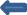 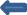 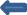 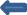 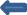 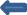 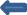 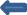 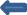 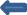 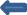 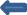 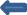 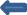 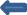 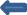 Практична частина «Аналіз води з різних точок річки Конки». Визначення рН
Висновок: 
Точка №2 – надходження в воду залишків неорганічних і органічних кислот. Влітку цвітіння води.
Якість води
Про якість води можна судити за її запахом. Він залежить від біологічних і хімічних домішок. Досліджувану воду я налила в 4 плоскодонних колби з широким горлом і залишила на 3 доби. Виявила, що запах (болотний) з’явився в 3 колбі. Точка №3. Це свідчить про те, що у воді містяться домішки органічних речовин.
“Визначення наявності органічних речовин та хлоридних домішок ”
Висновок: отже, в точках №2 і №3 містяться домішки хлоридів, але значних домішок органічних речовин не виявлено.
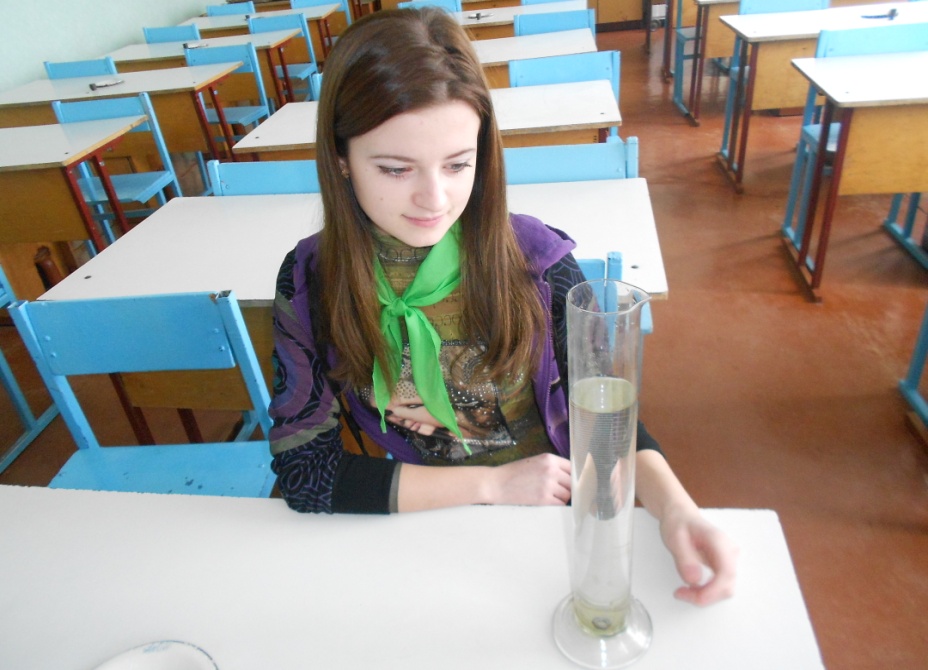 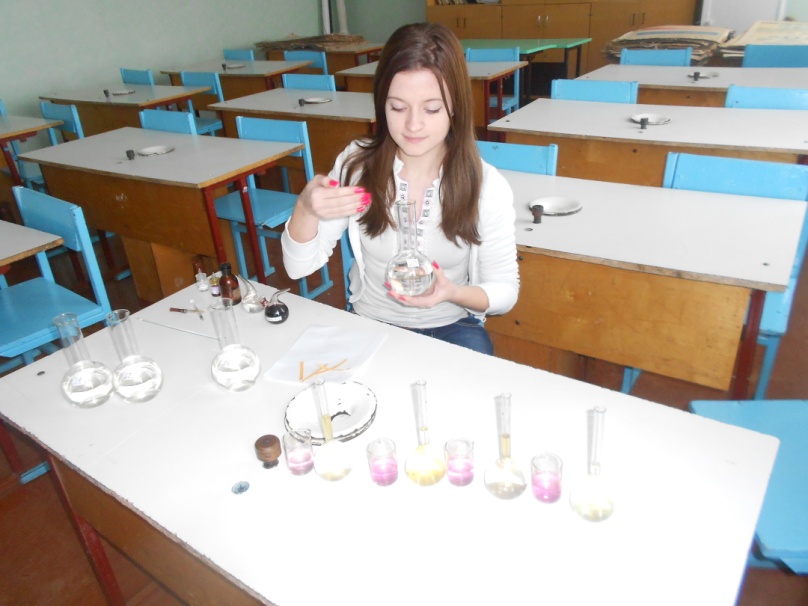 Визначення якості води.
Визначення прозорості води.
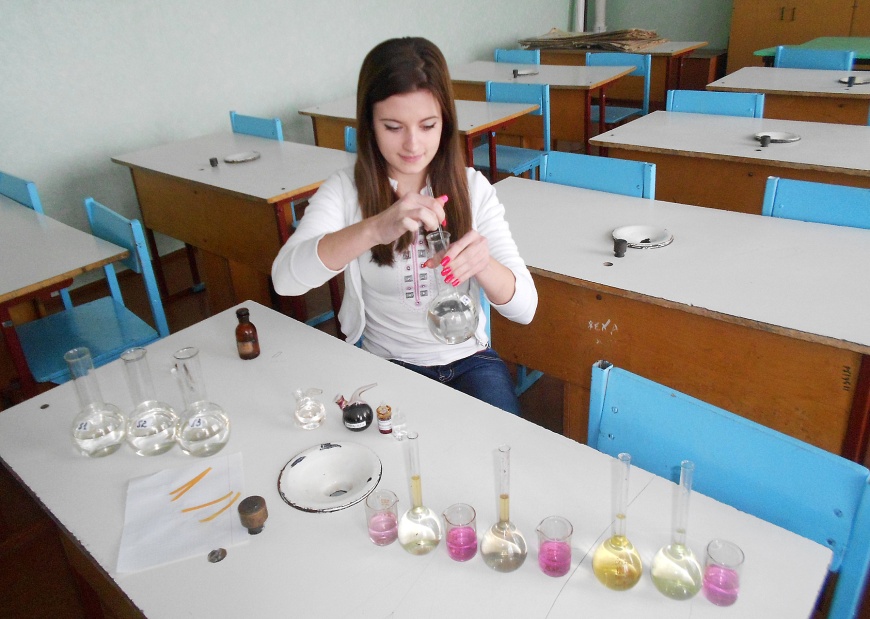 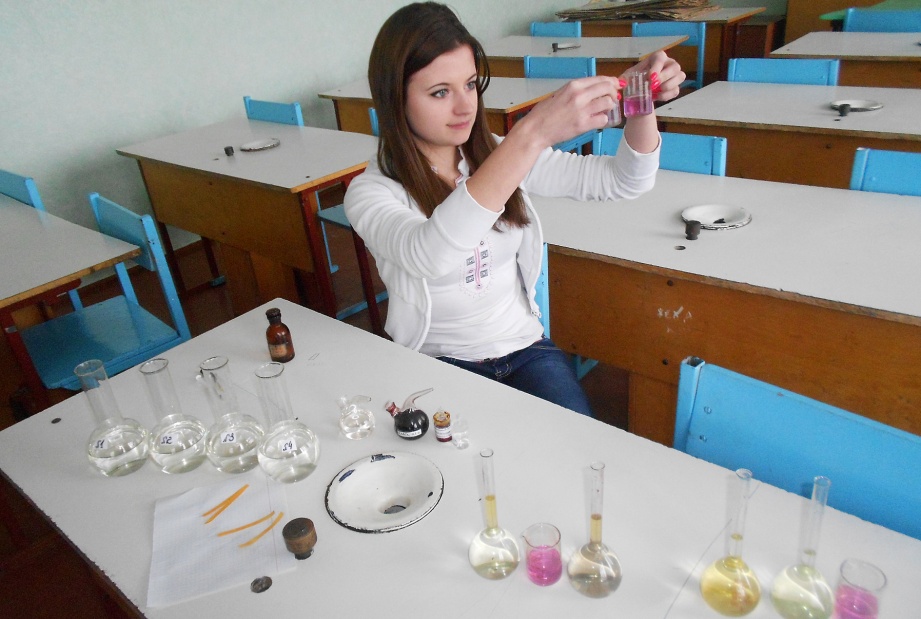 Визначення наявності органічних речовин і хімічних домішок води.
Визначення ступеню забрудненості води.
Результати досліджень
Я виявила, що вода річки Конки в районі Пологи-5 частково забруднена. Вода забруднена хімічними і органічними сполуками в точках №2 (завод «Мінерал») і №4 (місцевий смітник). Рівень забрудненості – середній. У воді можна купатись, обережно не ковтати воду під час пірнань. Воду можна використовувати в побутових і господарських цілях, для поливу садів і городів.
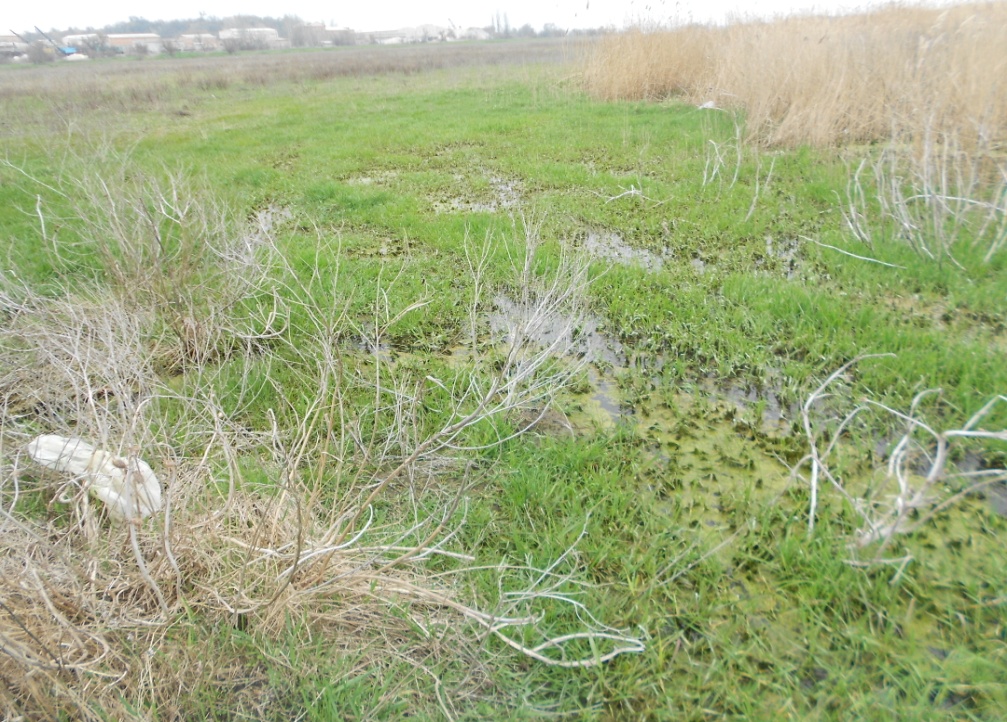 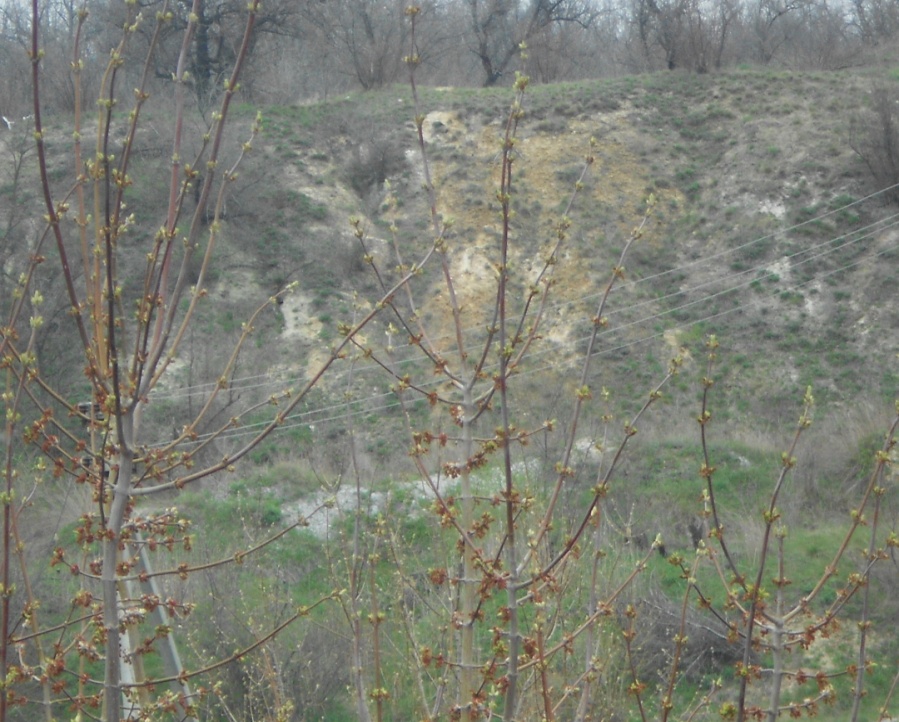 Водозбори малих річок – це взаємодія гідрологічного циклу з рельєфом, ґрунтом, рослинним покривом, тваринним світом, мікроорганізмами.  
Про близькість ґрунтових вод до поверхні землі свідчили: 1. Наявність серед рослинного покриву вологолюбних рослин.
2. Роїння комах після заходу сонця на рівнинних безводних місцях.
3. Постійна заболоченість ділянки.
Одним з найважливіших гідрологічних процесів, що забезпечують тісний зв'язок водозбору і малої річки, є поверхневий схиловий стік, що грає визначальну роль у формуванні гідрологічного режиму річки.
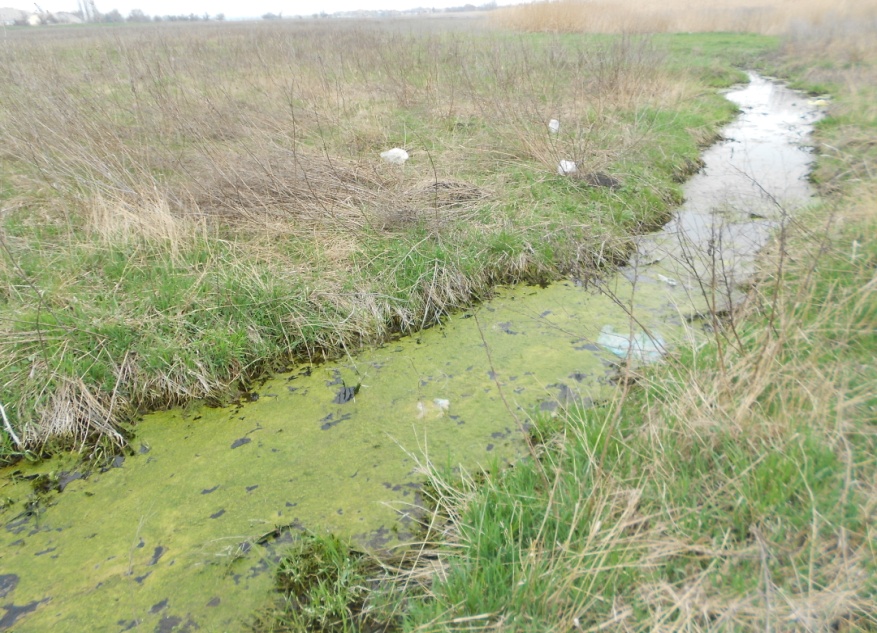 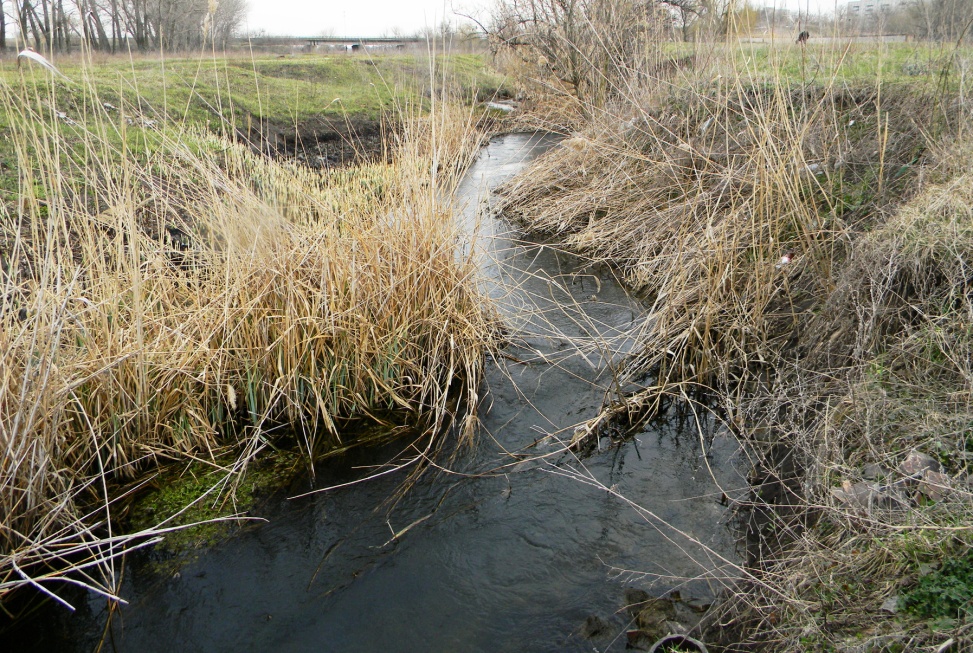 Річка Конка – цвітіння води.
Річка Конка – сучасне русло.
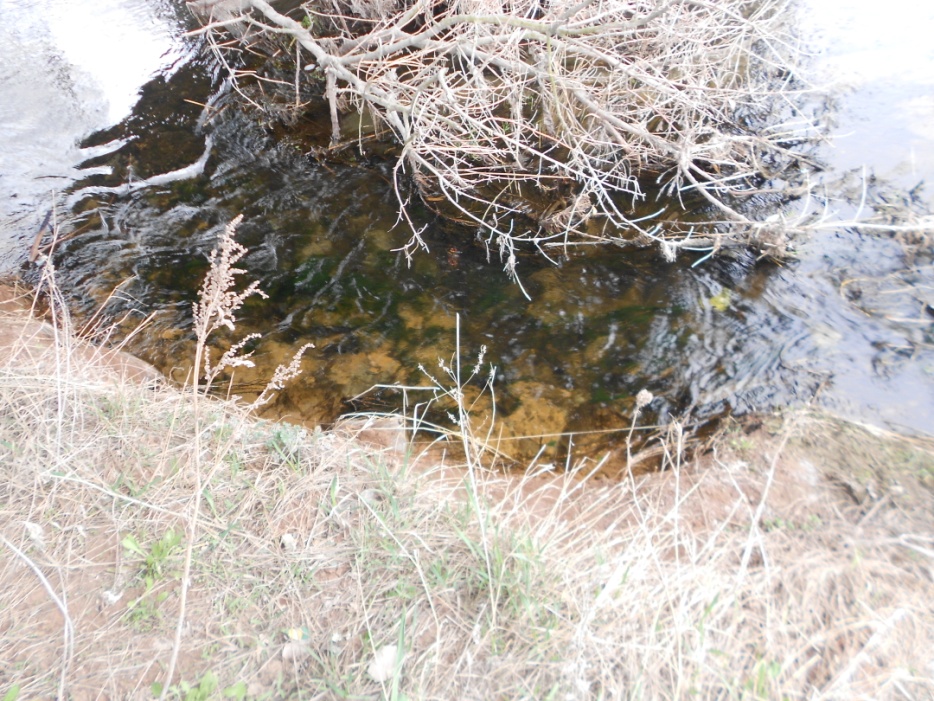 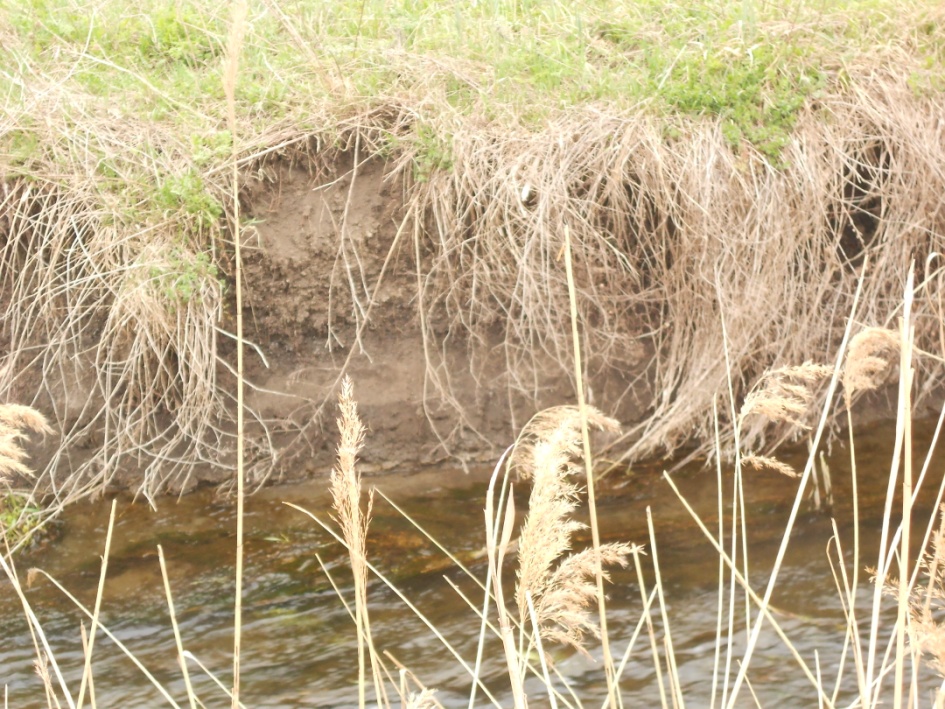 Річка Конка – відслонення на березі річки.
Річка Конка – замулення дна.
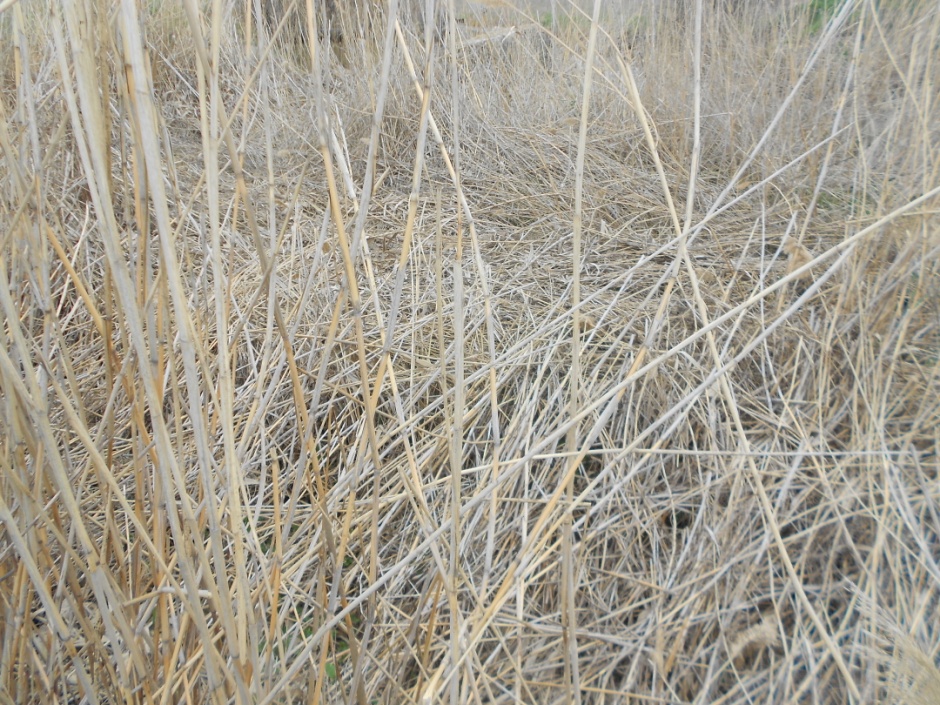 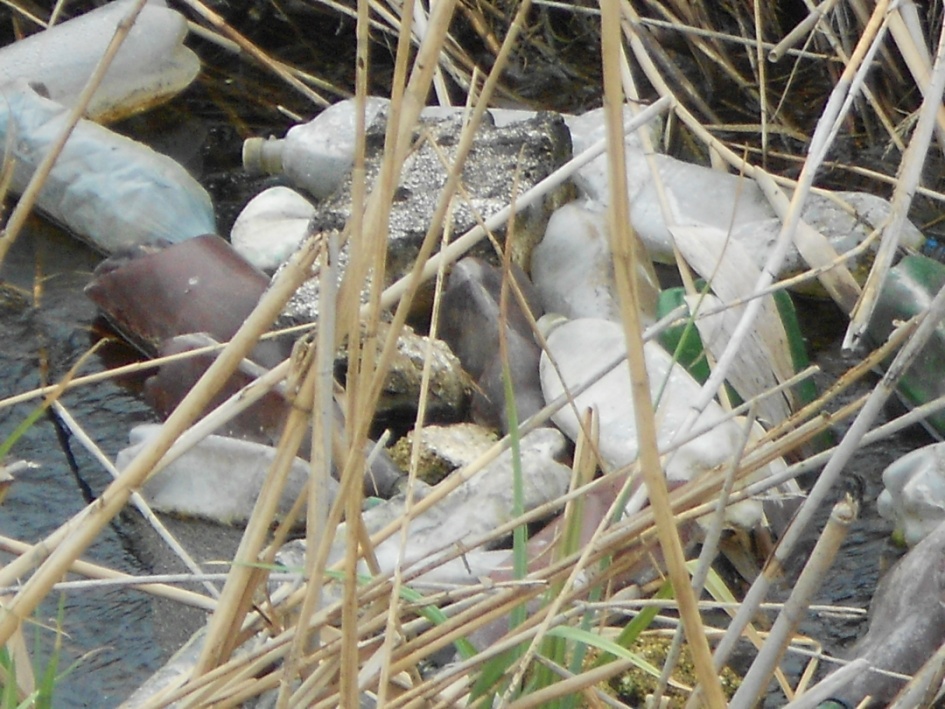 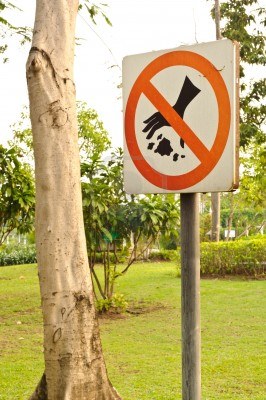 Конка
Р. Конка – великий ступінь заростання.
Р. Конка – великий ступінь забрудненості.
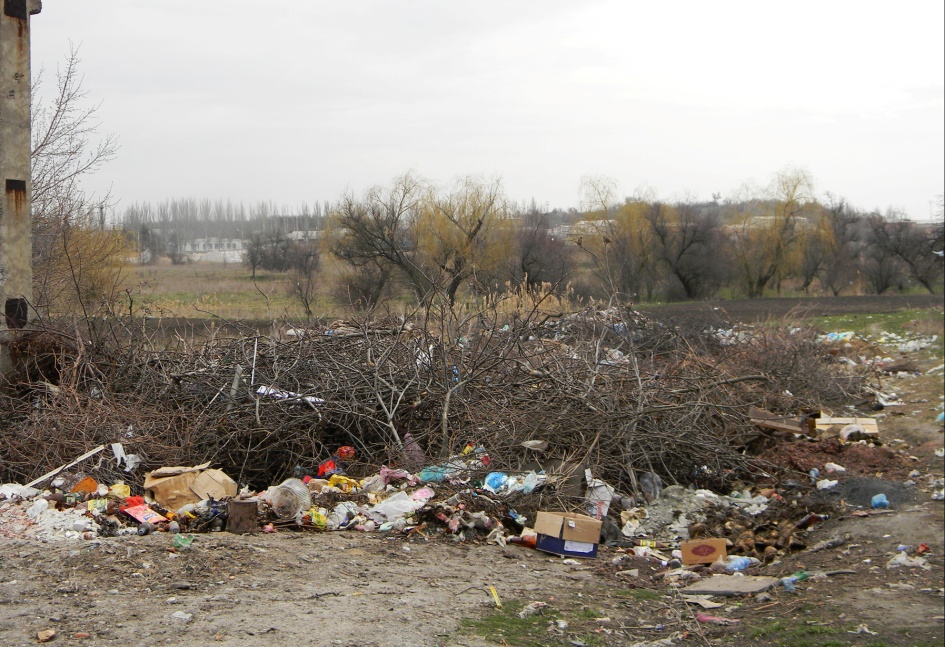 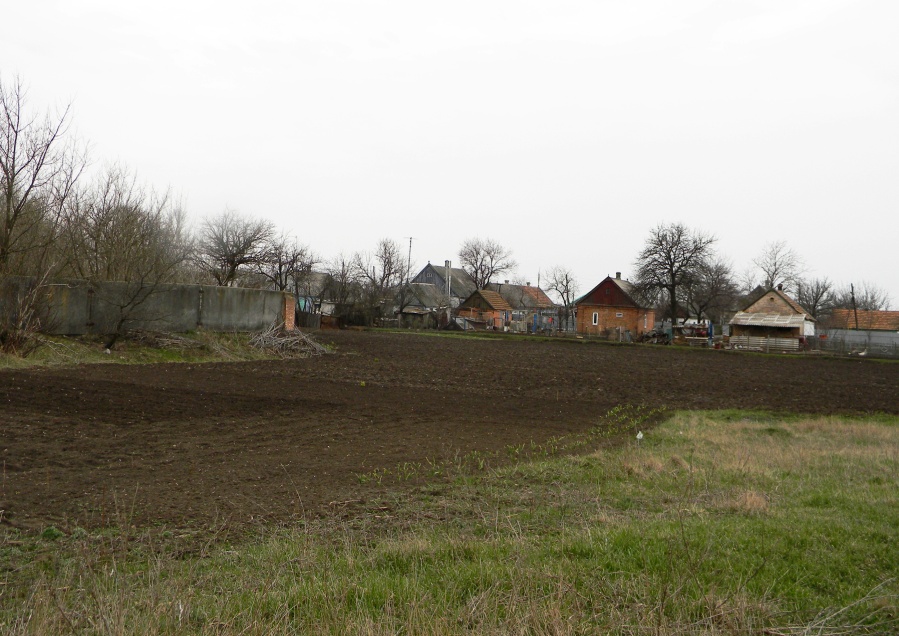 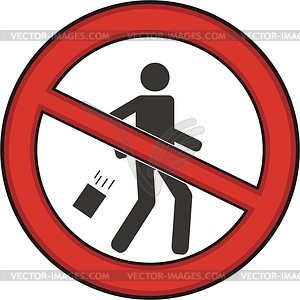 Р. Конка – дії антропогенного фактору.
Р. Конка – є можливість порівняти, своє…
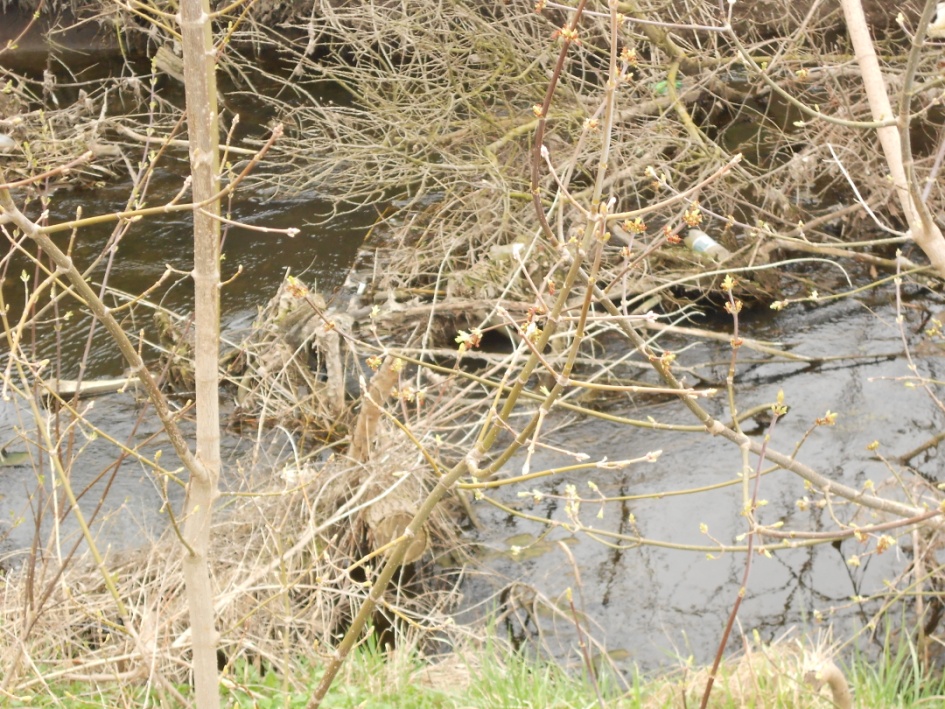 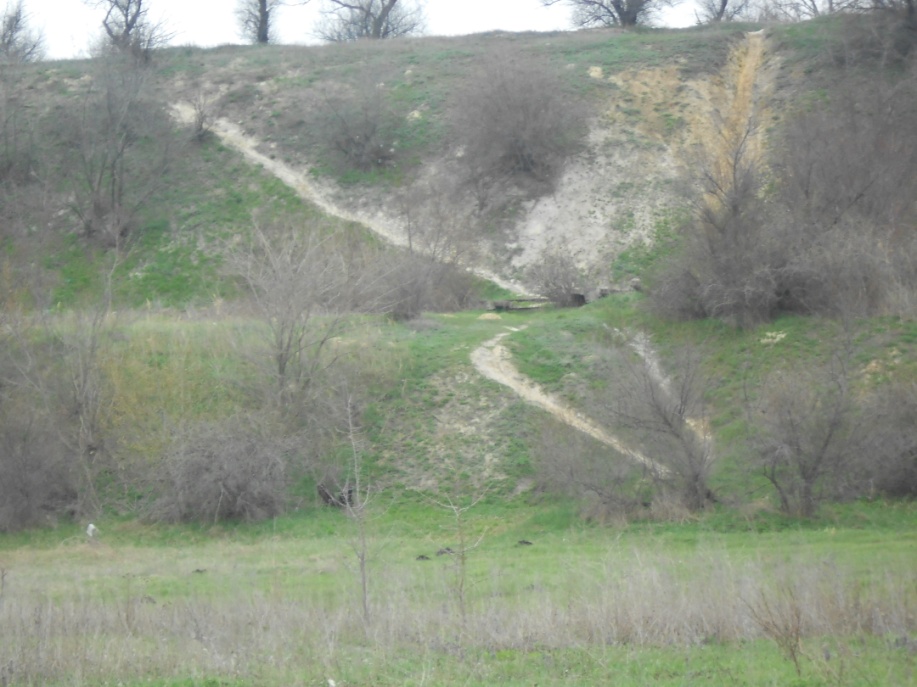 Р. Конка – деревинна і трав’яна рослинність на березі порушена.
Схил - велике навантаження антропогенного фактору.
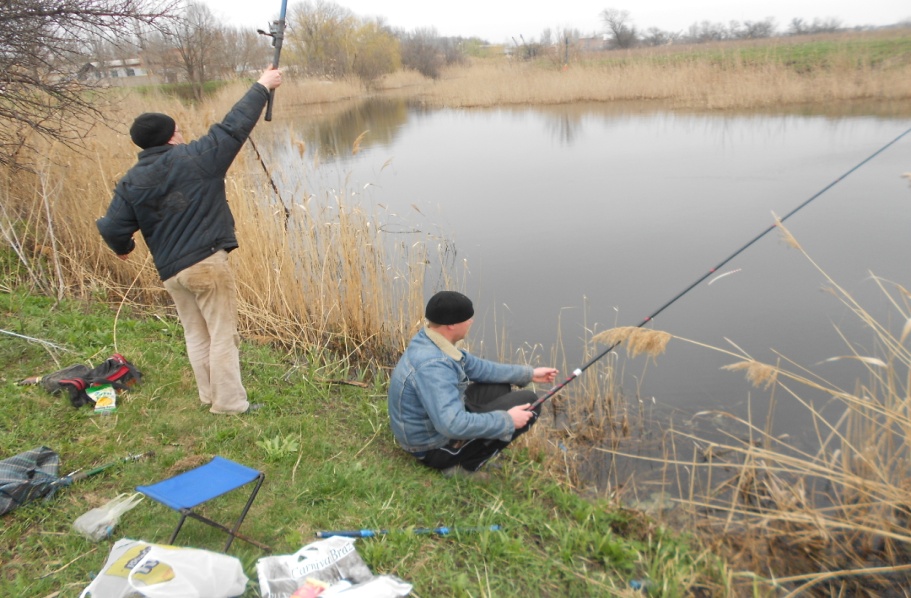 Висновок: визначна роль поверхневого весняного схилового стоку у формуванні гідро екологічного стану малих річок та доведена стійкість у часі зв’ язку середньої багаторічної велечини цього процесу з середніми багаторічними значеннями місцевого річкового стоку в період весняної повені.
Р. Конка – рибні ресурси дуже малі.
Рекомендації
Рішення проблеми на локальному рівні: 
Необхідно заборонити мити машини біля водойм, тим самим виключити забруднення річки нафтопродуктами і маслами. 
Обмежити використання добрив і отрутохімікатів на полях і городах.
Очищити річку від побутового сміття, а також не влаштовувати несанкціонованих побутових звалищ.
Рішення проблеми на регіональному рівні:
Проводити щорічно моніторинг екологічного стану води річки Конки, результати публікувати у місцевій пресі.
Виносити вердикт промисловим підприємствам, що скидають стічні води. 
Повідомити керівників району про екологічний стан річки. 
 Виступити перед однолітками з заходом «Оновимо береги річки дитинства!» (толока). 
Запропонувати місцевим керівникам посприяти ліквідації несанкціонованим смітникам та поставити знак заборони сміття.